Шафигуллина Алсу Геннадьевна
Учитель русского языка и литературы .Елабужская специальная(коррекционная) общеобразовательная школа-интернат  I,II вида.
«Песнь о вещем Олеге». А.С.Пушкин
«Песнь о вещем Олеге» датируется 1 марта 1822 г. Напечатано Пушкиным в альманахе „Северные Цветы на 1825 год, собранные бароном Дельвигом“. В основе стихотворения лежит летописный рассказ, приведенный Карамзиным в главе V тома I «Истории Государства Российского». «Вещий Олег» — первый киевский князь, правил в 879—912 гг. Прозван «вещим» после победоносного похода в 907 г. на греков.
Словарная работа.
Хозары- народ , живший некогда в южнорусских степях и нападавший на Древнюю русь.
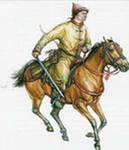 Броня
Одежда из металлических пластинок или колец; защищала воина от удара меча, копья.
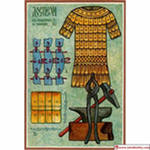 Перун
Бог грома и молнии у древних славян.
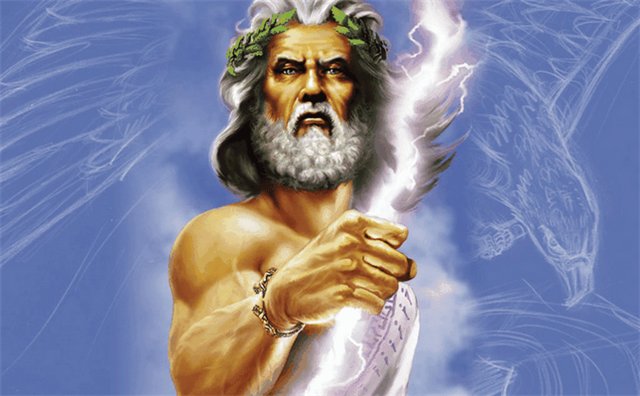 Песнь о Вещем Олеге
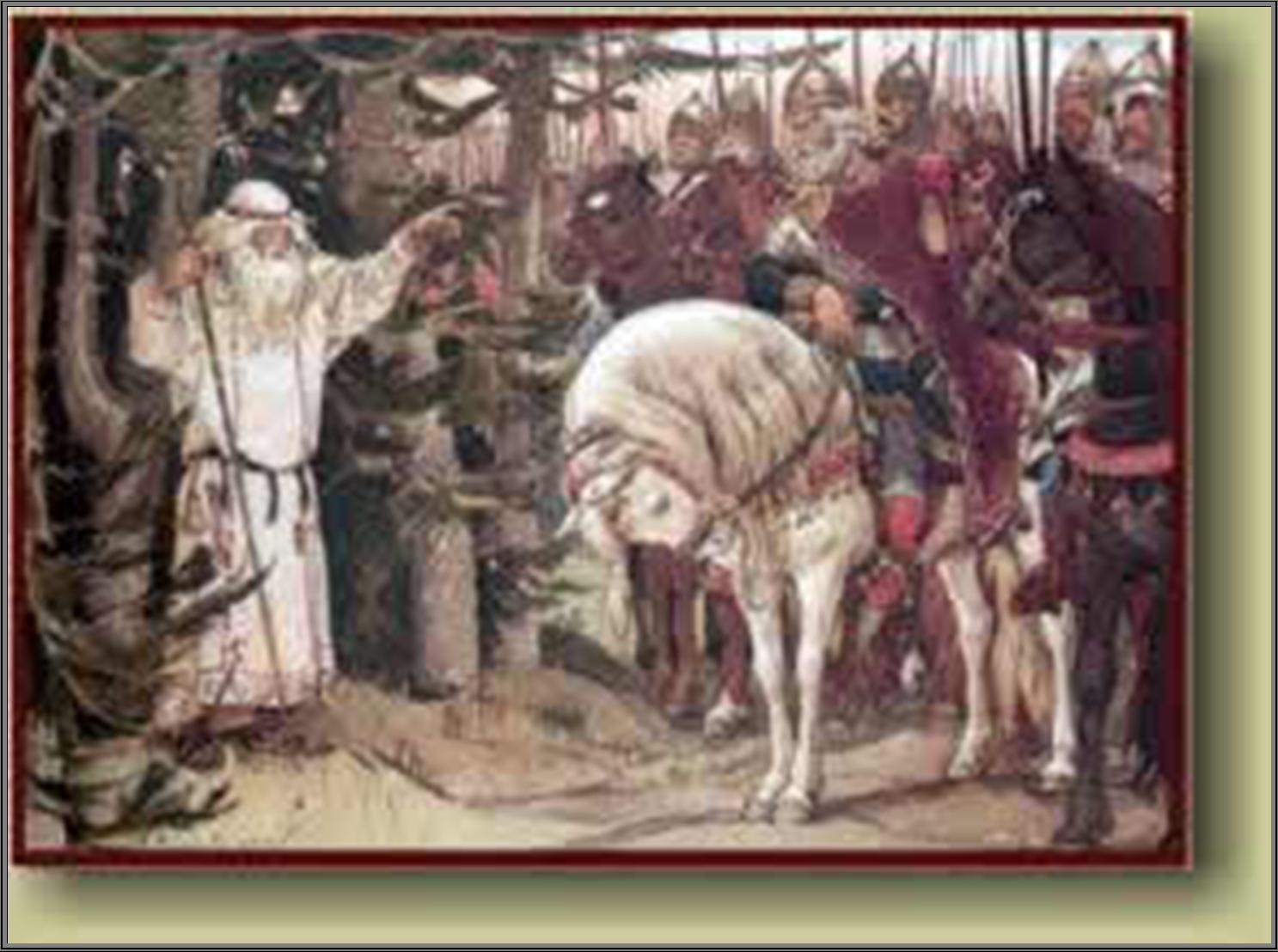 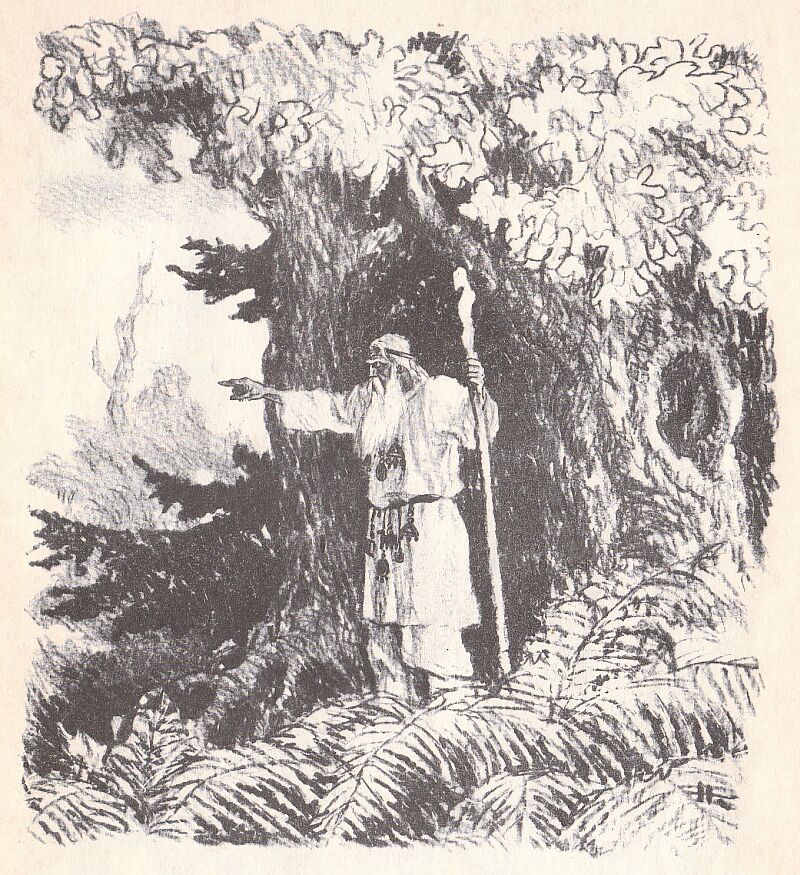 Вдохновенный
Кудесник.
Бранное поле – поле битвы.
Отроки- молодые слуги князя.
Так вот где таилась погибель моя!